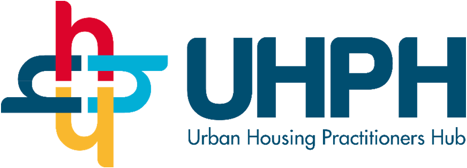 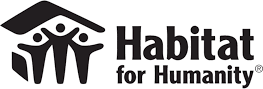 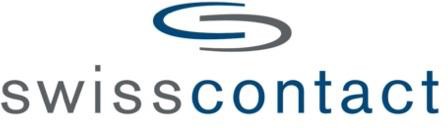 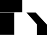 Housing Improvement: the experience of National Public Policies in Brazil
Amanda Olalquiaga
Deputy Director for Social Housing Production – Ministry of Cities Brazil
Incremental housing as an opportunity to build green and resilient communities, the experience of Latin America and the Caribbean
Public policies and regulatory frameworks for upgrading progressive housing
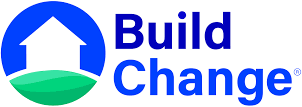 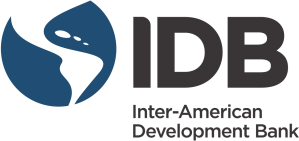 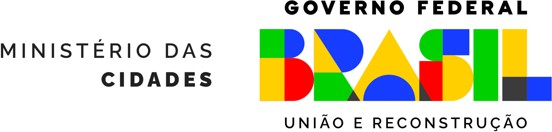 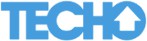 Housing needs
in Brazil
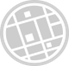 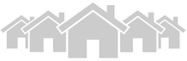 SLUMS AND HOUSING INADEQUACY
HOUSING DEFICIT
INADEQUATE INFRASTRUCTURE
INADEQUATE LAND TENURE
STRUCTURAL INADEQUACIES
COHABITATION
PRECARIOUS HOUSING
EXCESSIVE RENT BURDEN
URBANIZATION OF INFORMAL
SETTLEMENTS
LAND TENURE REGULARIZATION
HOUSING IMPROVEMENT
SUBSIDIZED PROVISION
SOCIAL RENT
FINANCED PROVISION
15,5 million
1,3 million
3,2 million
12,3 million
1,7 million
3,2 million
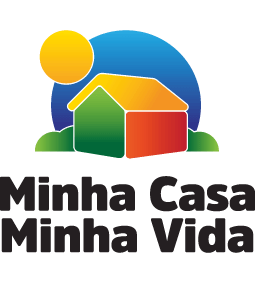 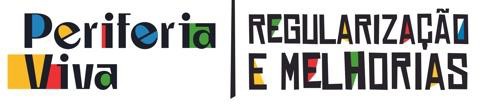 Source: Basic data: Brazilian Institute of Geography and Statistics (IBGE), Continuous National Household Sample Survey ( PnadC) - 2022
Calculated by the João Pinheiro Foundation (FJP)
Inadequate housing
in Brazil
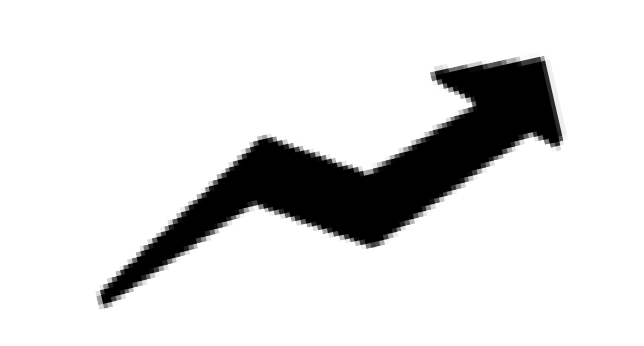 LAND TENURE
10%
4x
THE HOUSING DEFICIT
26
MILLION
URBAN HOUSEHOLDS
INADEQUATE INFRASTRUCTURE 50%
STRUCTURAL INADEQUACIES
40%
41%
OF URBAN
HOUSEHOLDS
85%
OF BRAZILIANS SELF-BUILT THEIR HOMES WITHOUT TECHNICAL ASSISTANCE
Source: Datafolha survey, at the service of CAU/BR, 2015
Source: Basic data: Brazilian Institute of Geography and Statistics (IBGE), Continuous National Household Sample Survey ( PnadC) - 2022
Calculated by the João Pinheiro Foundation (FJP)
91,7% are HOUSES
Structural inadequacies
in Brazil
64,8% OWN their homes, 23,8% are rented
12,3
MILLION URBAN HOUSEHOLDS
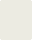 Water storage sub-indicators
Rooms serving as bedrooms
No bathroom for exclusive use
Inadequate roofing
Inadequate flooring
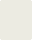 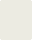 48,9% have monthly family income
up to US$ 492 (2 minimum wages)
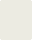 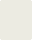 54,5% are WOMEN-HEADED
households
61% the head of the household is a
BLACK person
From 1 to 2
Minimum Wages
From 2 to 3
Minimum W
Above 3 Minimum Wages
Up to 1 Minimum
Wage
Source: Basic data: Brazilian Institute of Geography and Statistics (IBGE), Continuous National Household Sample Survey ( PnadC) - 2022
Calculated by the João Pinheiro Foundation (FJP)
Previous experiences
ProMORAR BRASIL IDB
CAIXA
CONSTRUCARD
Individual credit for
construction materials
MCIDADES
MINHA CASA MINHA VIDA
and labor
PROGRAMA DE REGULARIZAÇÃO FUNDIÁRIA E MELHORIAS HABITACIONAIS
CONCIDADES
Housing improvement as a new component – Micro finance
FGTS
FGTS
CARTA DE CRÉDITO IND.
PAC UAP
SNHIS
FIMAC
HBB
PERIFERIA VIVA
Subsidies for housing improvement and land tenure reg.
Subsidies for local governments as a component of Slum Upgrading
Individual credit for middle income families
Component of Slum Upgrading
FNHIS
Individual credit for conclusion and improvement

1995 1996  1998
Subsidies for housing improvement and land tenure regularization
2023
2001
2003
2005
2007  2008 2009
2012
2017 2018 2019 2020 2021
NOVO PAC
ESTATUTO DA CIDADE
Lei 10.257/2001
CARTÃO
REFORMA
MINHA CASA MINHA
UAP - Housing Improvement as a component of Slum Upgrading – subsidies for local governments
Subsidies for rural housing improvement
PRÓ-MORADIA
FGTS/CAIXA
Credit for local governments as a component of Slum Upgrading
FNHIS 2007-2011
FNHIS - Subsidized Housing Improvement in contracts with local governments and civil society organizations
CARTA DE CRÉDITO IND./ CONSTRUCARD
Subsidized Technical Assistance in contracts with local governments and civil society organizations
PROGRAMA MORADIA DIGNA
Individual credit for
conclusion, improvement
FGTS and construction materials
CRED-MAC
Individual credit for
construction materials
Housing policy innovations
Resumption of the Minha Casa, Minha Vida with the inclusion of housing improvement as a program component
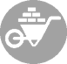 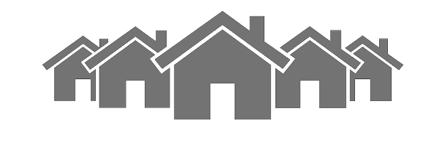 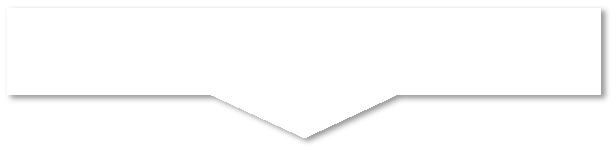 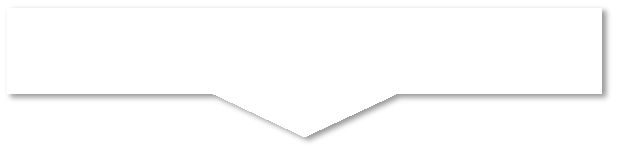 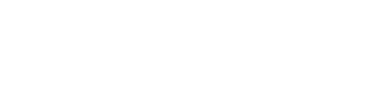 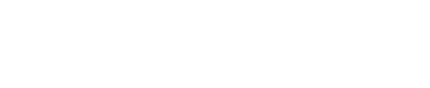 HOUSING PROVISION
HOUSING IMPROVEMENT
GROUP 1
SUBSIDIZED FINANCED PROVISION
SUBSIDIZED HOUSING IMPROVEMENT
FINANCED HOUSING
IMPROVEMENT
GROUP 1
SUBSIDIZED PROVISION
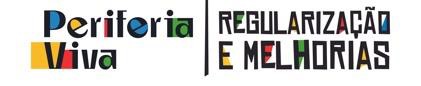 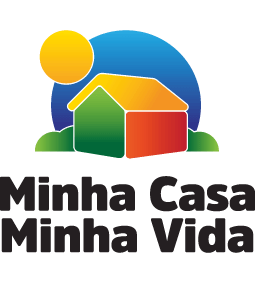 GROUP 2
GROUP 2
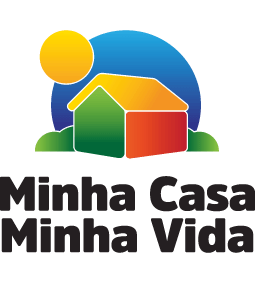 GROUP 3
AFFORDABLE FINANCED PROVISION
GROUP 3
HOUSING MARKET - CAIXA
SBPE – LOAN SYSTEM
Subsidized Housing Improvement
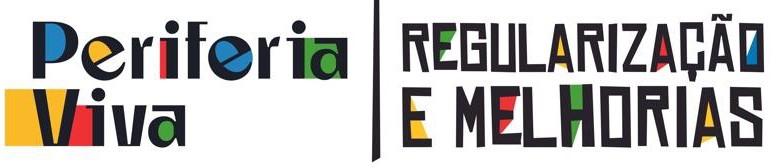 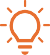 Consolidated informal urban settlements, capable of regularization, predominately occupied by families with a monthly income of up to US$ 1.260 (5 MW)

Housing Improvement
Up to 20% of the families living in the settlements, with income up to US$ 492 (2 MW)
Housing kits with different compositions with cost of up to US$ 6.250
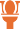 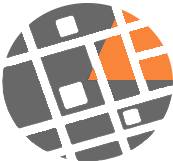 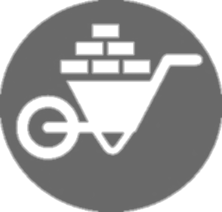 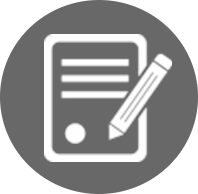 Land Tenure Regularization 100% of the families living in the settlement
Executed by private entities responsible for developing projects and providing technical assistance
Regularization kit of US$ 300
Subsidized Housing Improvement
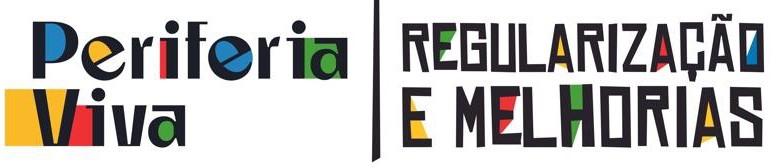 CAIXA – NATIONAL PUBLIC HOUSING BANK
MINISTRY OF CITIES
PROMOTOR AGENTS
LOCAL GOVERNMENTS
FINANCING INSTITUTIONS
FAMILIES
Agree to the subsidized financing contract
Assess and contract proposals
Develop projects and submit proposals
Operate funding
Regulation
Join the program
Accredit financing institutions
Funding
Monitor construction work and services
Classify settlements and consent to proposals
Pay back 1% of the value of the investment
Construction work
Mobilize families and support with social work and technical assistance
Controle
Select proposals
Approve interventions once finished
Manage funding
Operational procedures
Monitor and evaluate
Approve projects
Subsidized Housing Improvement
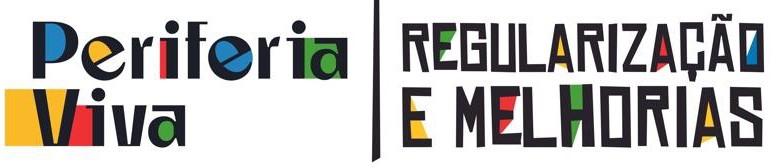 Innovations based on experience
Results
Dissociate housing improvement from land tenure regularization
New and diversified housing kits based on practice:
Expand solutions offered for the same type of inadequacy
Inclusion of climate adaptation kits
Accept as promoter civil society organizations - non-profit organizations and social movements
Anticipation of funding for interventions by non-profit organizations licensed by the Ministry of Cities
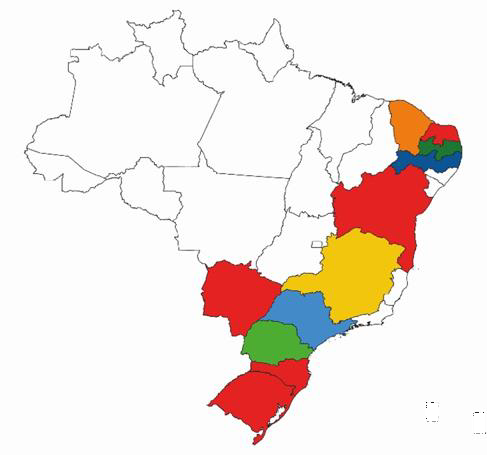 Challenges
Expansion of the accredited network - concentrated without national coverage
Microfinance for Housing Improvement
Guarantee minimum adequate housing conditions by means of housing improvement or expansion, improving the life quality and health of families, resilience and safeness
Premises
Access to microfinance with accessible interest rates: Families with monthly income up to US$ 1.428 (MCMV Group 3)
Technical Assistance:
Project development
Execution and monitoring of construction work
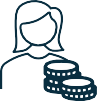 Technical Assistance mandatory: Ensuring the quality of interventions and aiding in the program's purpose control
Engagement	of	local	governments:	Definition	of intervention areas aligned to the program's purposes
Intervention areas:
Regularized/consolidated settlements
Regularizable settlements
Historical heritage
Degraded social housing stock
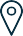 Easy and agile monitoring: APP/digital platform for field purpose  control  based  on  intervention  types,  climate impact assessment and data systematization
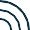 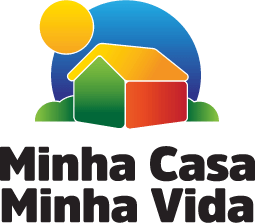 Microfinance for Housing Improvement
Lessons learnt from partners and previous experiences
Small incremental loans
Customized methodology for credit analysis
Diversity of credit agents/financial institutions
Proximity between credit agent and beneficiary family, minimizing default rates
MICROFINANCE
Use of digital tools for agile verification of application of public resources
Quality standard control: technical assistance throughout the whole process
TECHNICAL ASSISTANCE
Specific assistance depending on region, disaster situations, tackling climate change
Identify priority areas for action and priority beneficiary families
LOCAL GOVERNMENTS
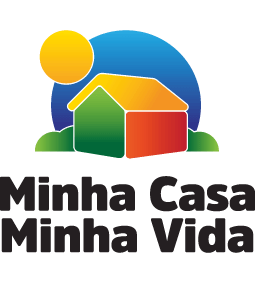 Microfinance for Housing Improvement
Pro-Morar Brasil – IDB Loan and Technical Cooperation
APP FOR PURPOSE CONTROL, CLIMATE IMPACT ASSESSMENT AND DATA SYSTEMATIZATION
FIRST LOSS GUARANTEE
Create a sustainable market for housing improvement, mobilizing public and private fundings
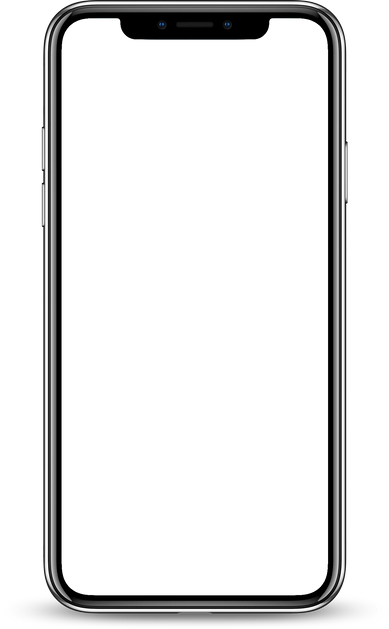 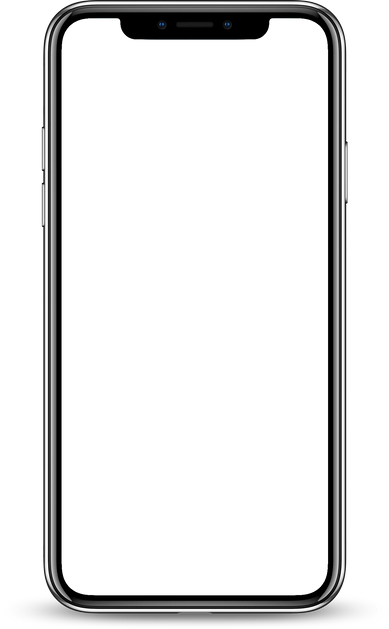 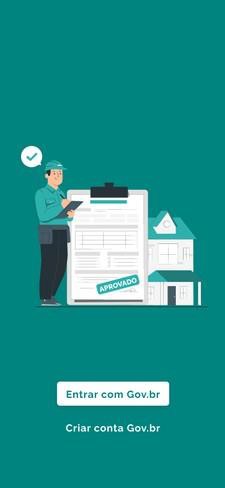 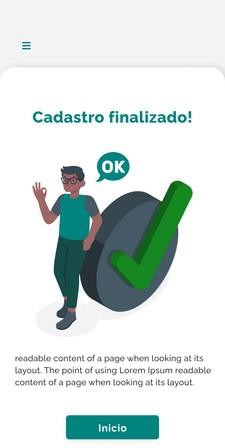 GUIDANCE AND CAPACITY BILDING FOR PROFESSIONALS, WORKERS AND FAMILIES
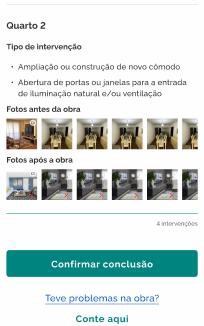 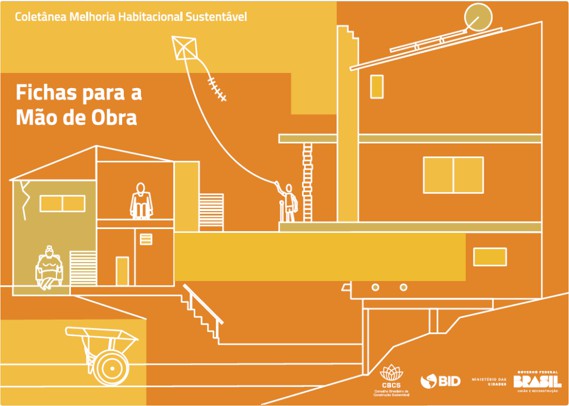 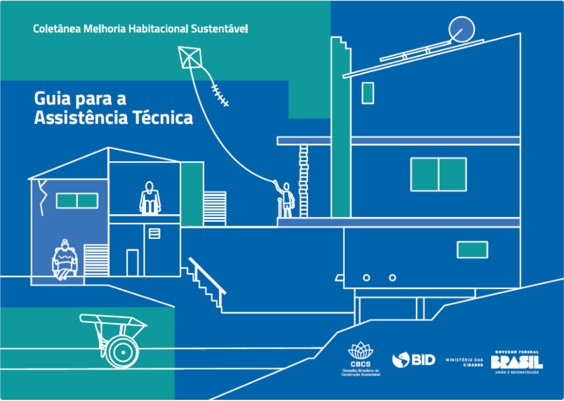 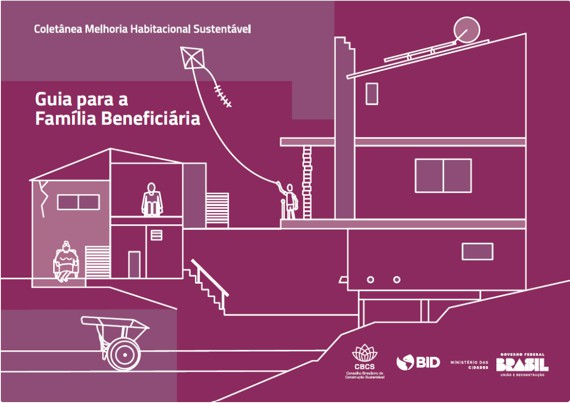 Guide for Construction Workers
Guide for Technical Assistance
Guide for Beneficiary Family
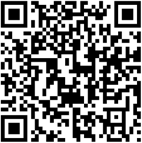 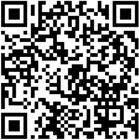 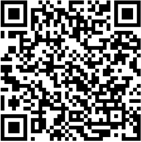 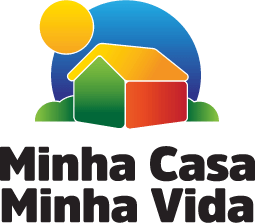 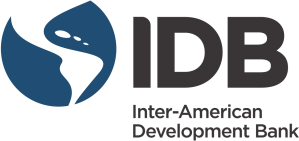 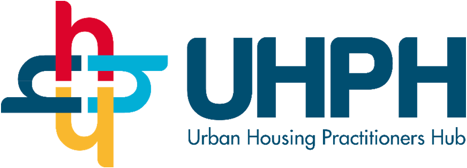 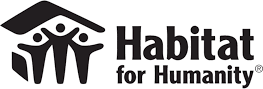 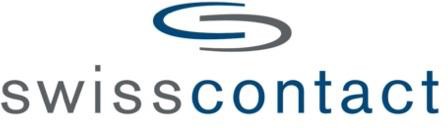 THANK YOU!
www.cidades.gov.br dpsm@cidades.gov.br amanda.olalquiaga@cidades.gov.br
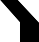 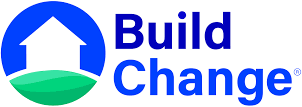 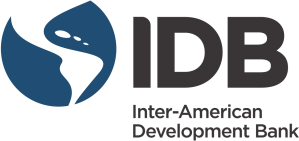 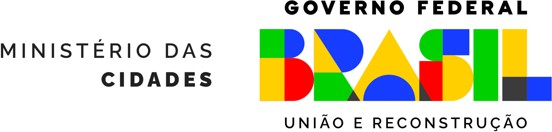 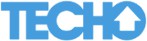